大中票券債券市場展望雙週報
2022/01/10
Peter Tsai
市場回顧
最近二週，美公債10y利率大漲。美國FOMC會議記錄除了暗示升息時間提早外，縮表的動作似乎也預備提前，新年伊始一週，美債10y利率上漲超過25個基本點。週五美債10Y收在1.762%。台灣公債利率先前受到30年券標售利率偏高影響，加上美債利率帶動補漲行情，期間0.80%關卡反覆測試。上周五， 10y利率收在0.796%，5y收在0.671%。
歐債十年期利率走勢圖
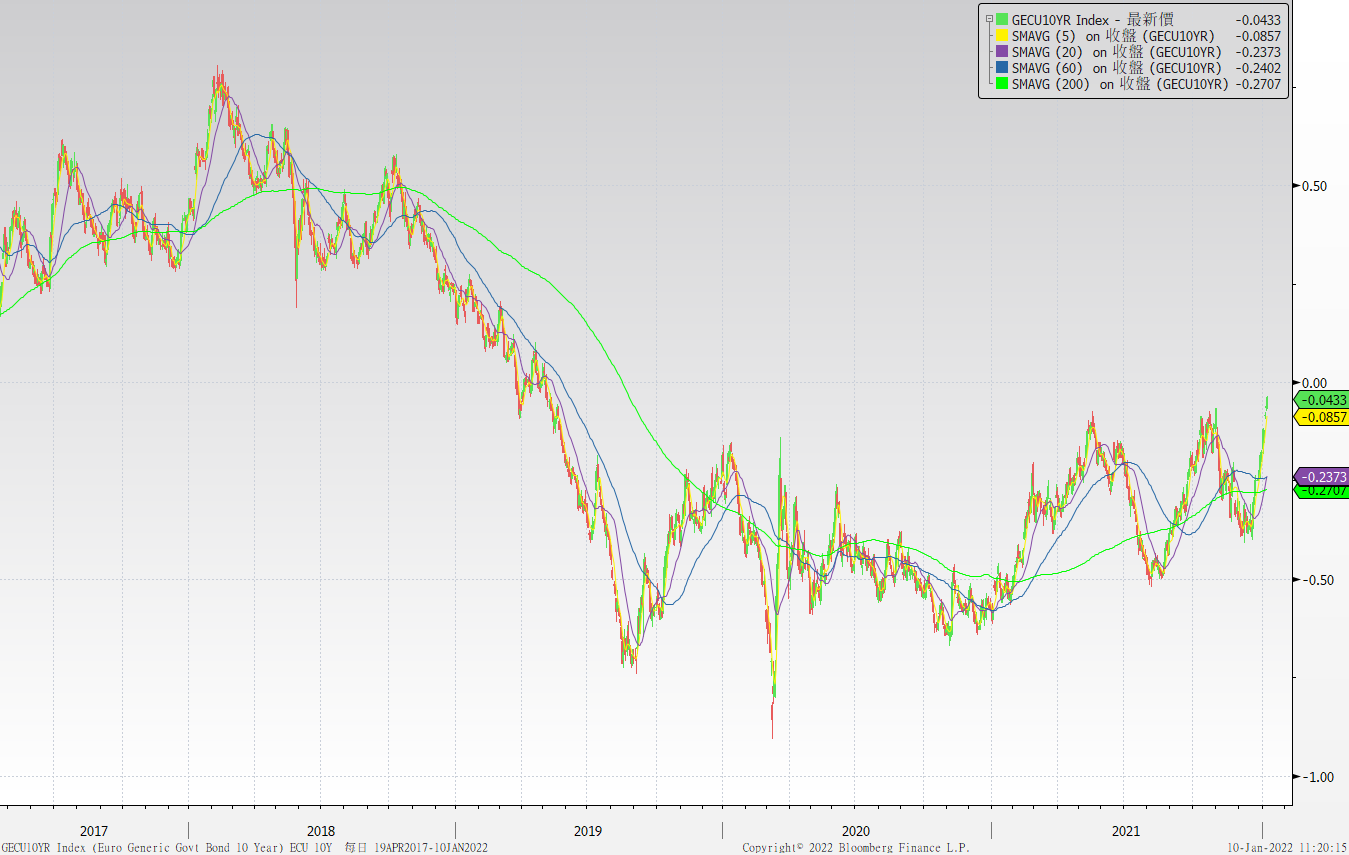 美債十年期利率走勢圖
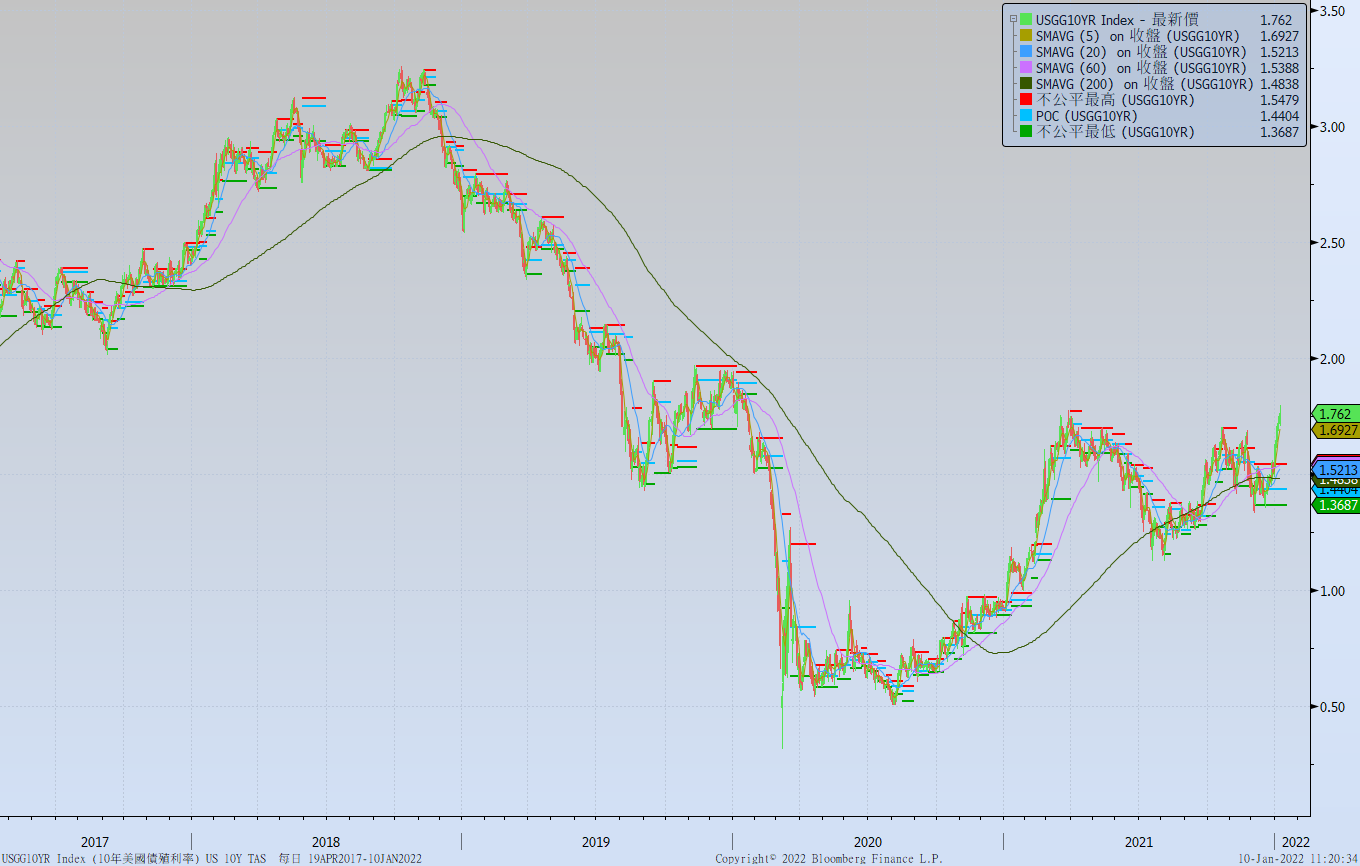 日債十年期利率走勢圖
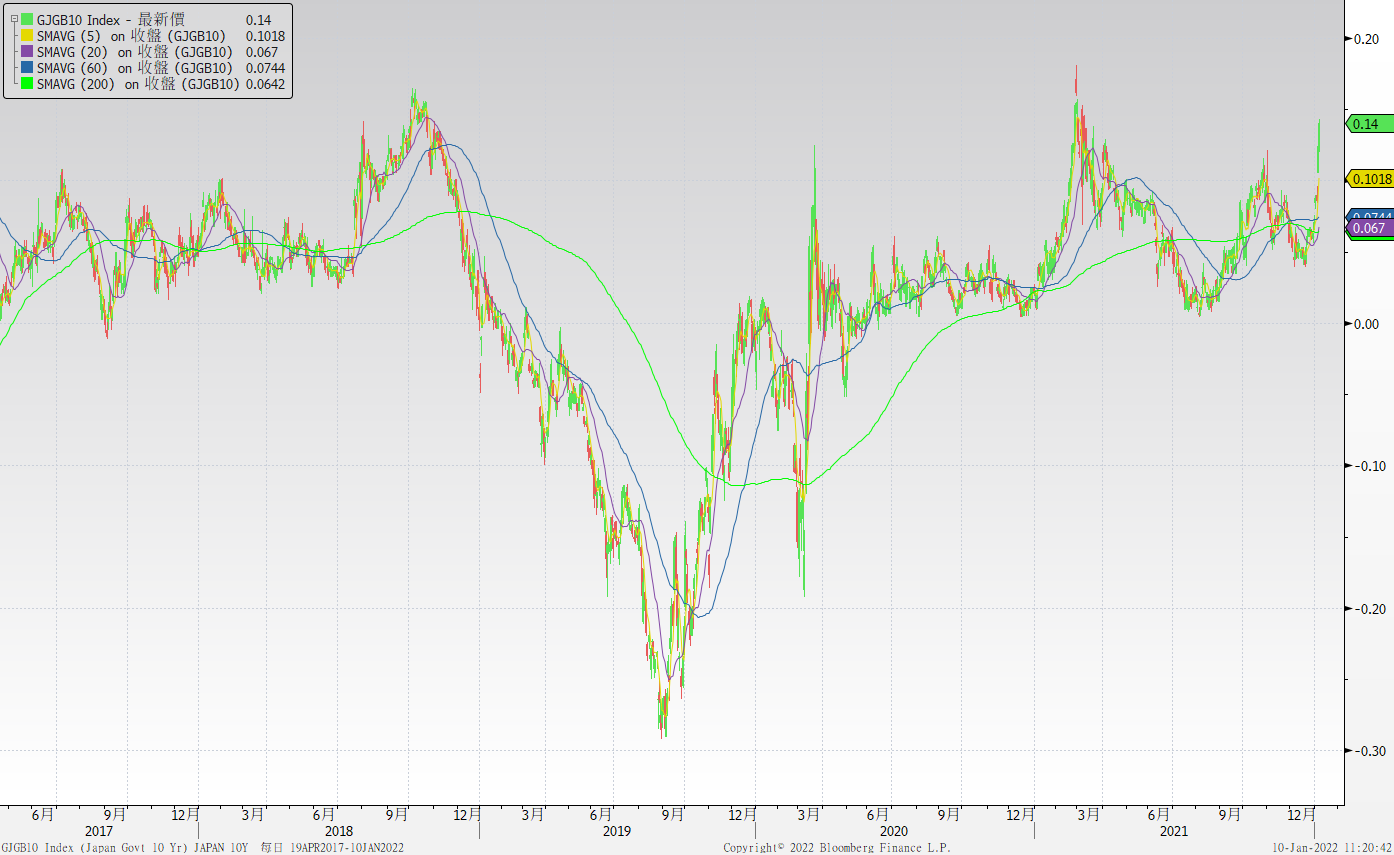 台債十年期利率走勢圖
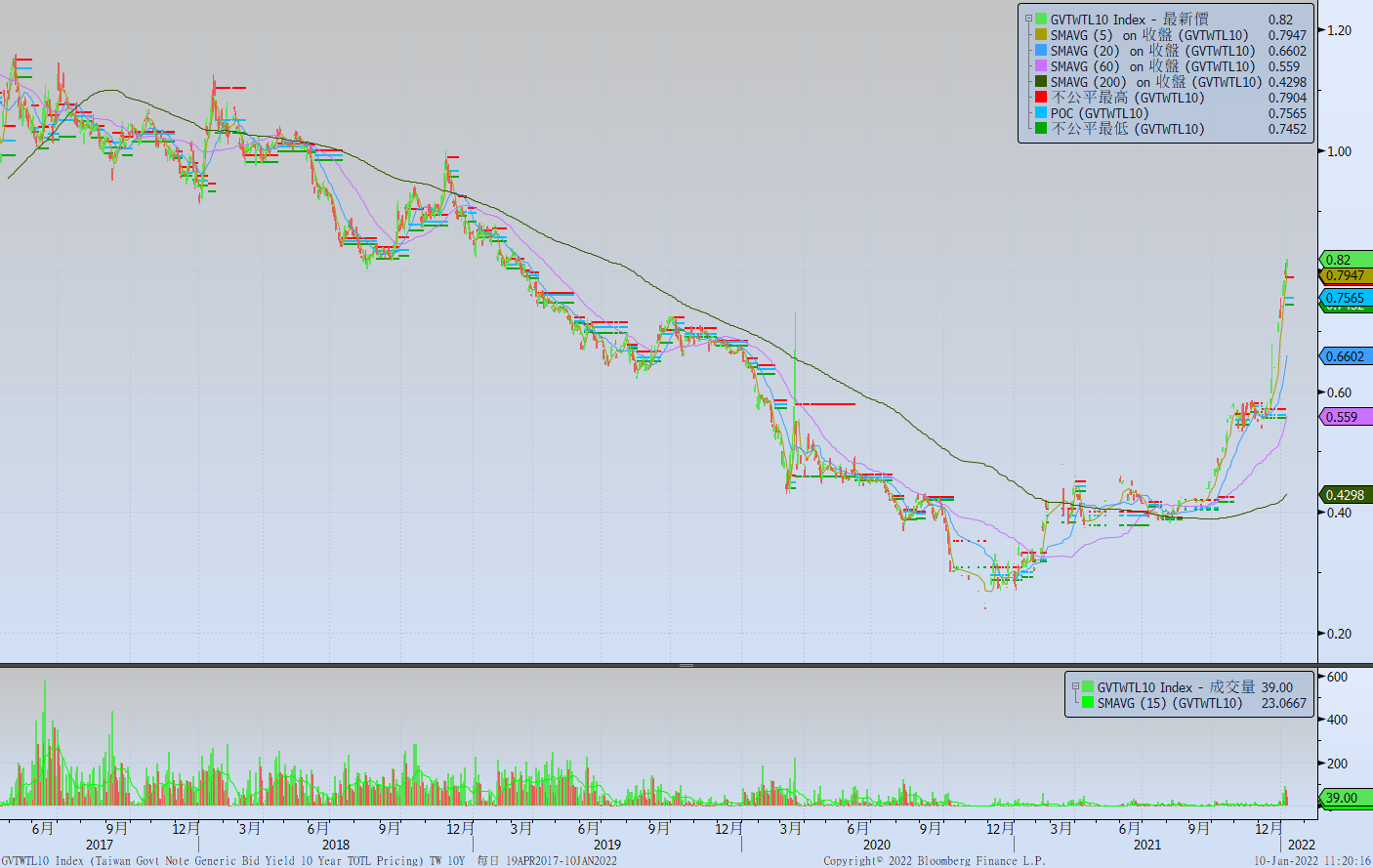 主要國家殖利率曲線
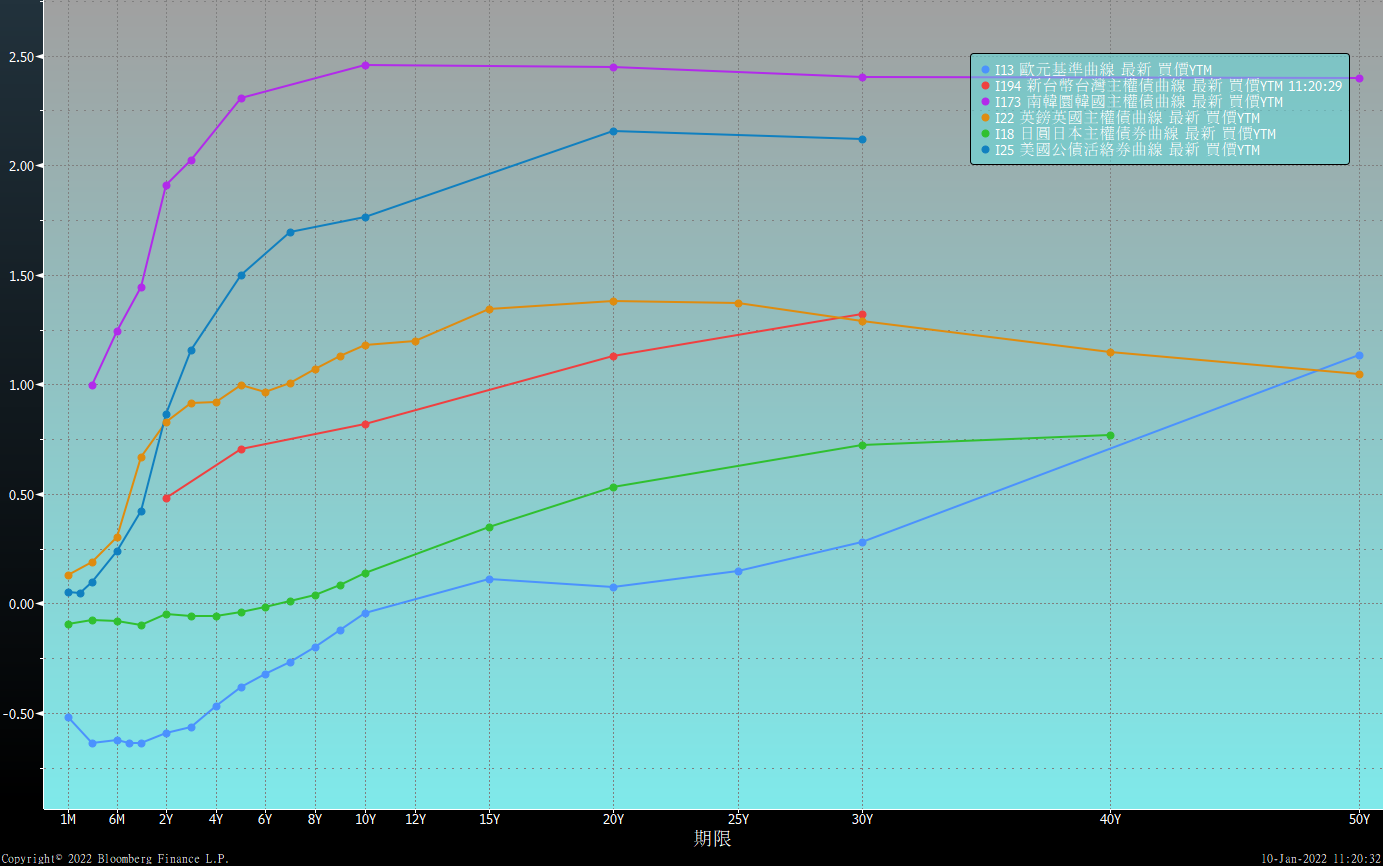 原物料指數
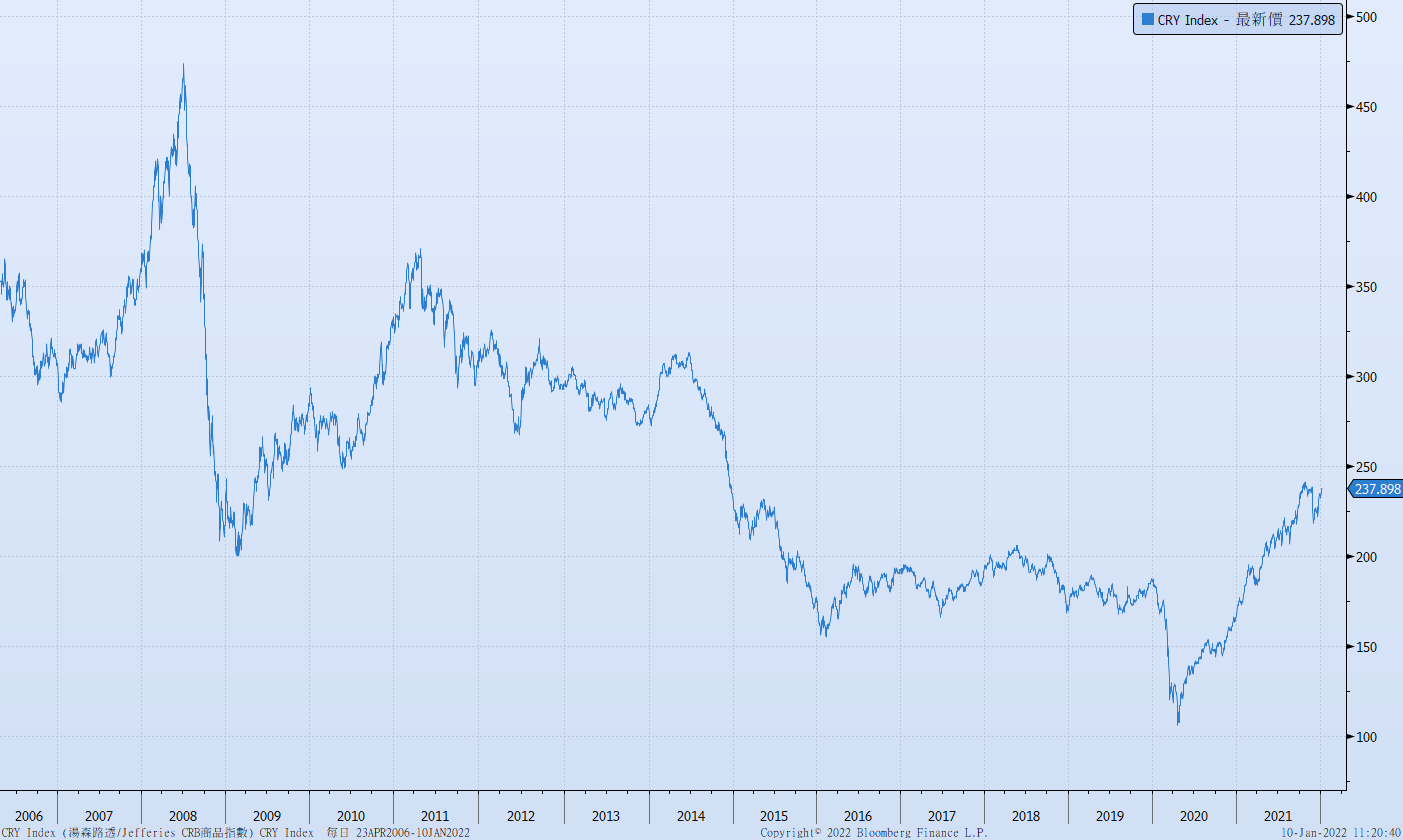 美國GDP成長率
密大消費信心
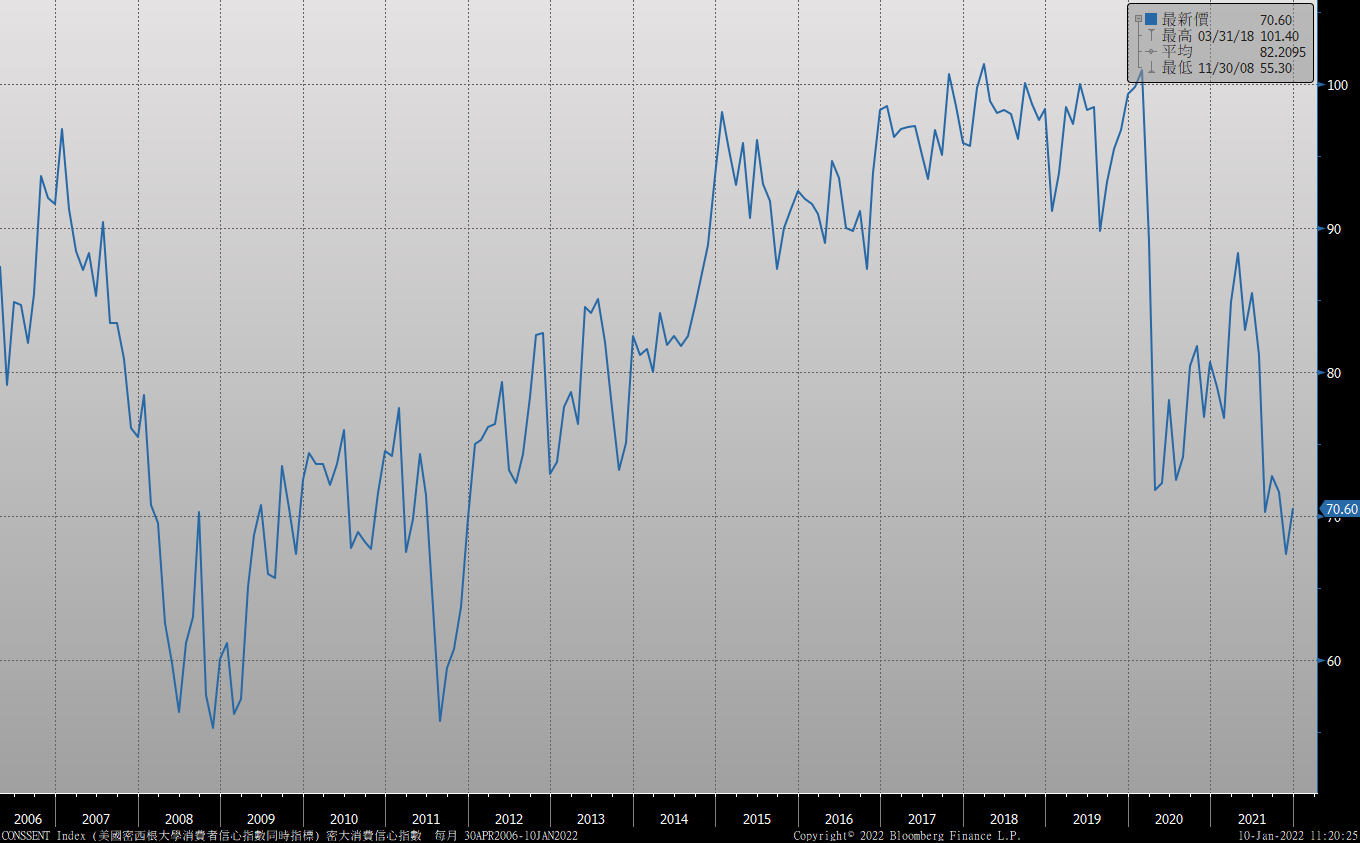 美國個人消費支出核心平減指數 經季調(年比)
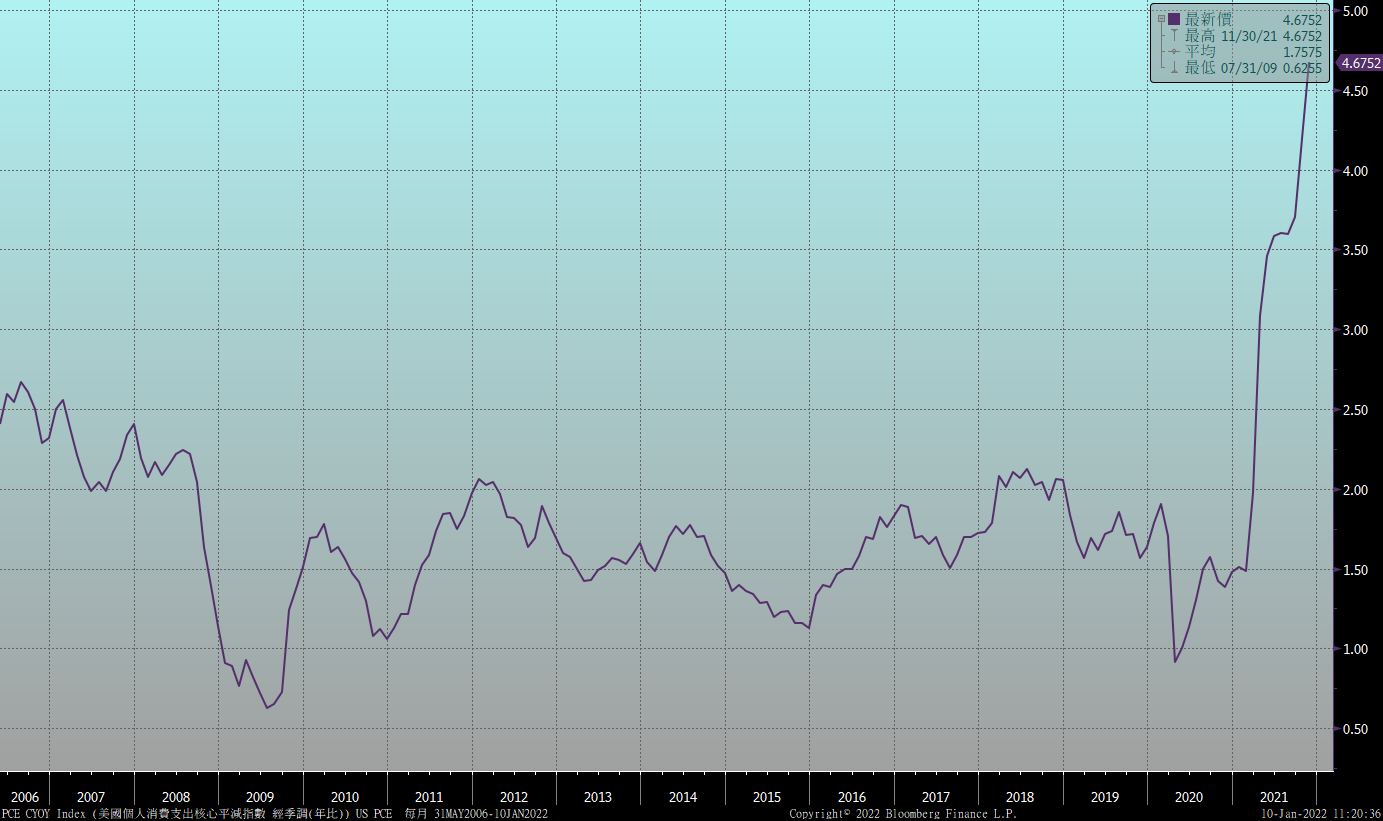 美國就業情況
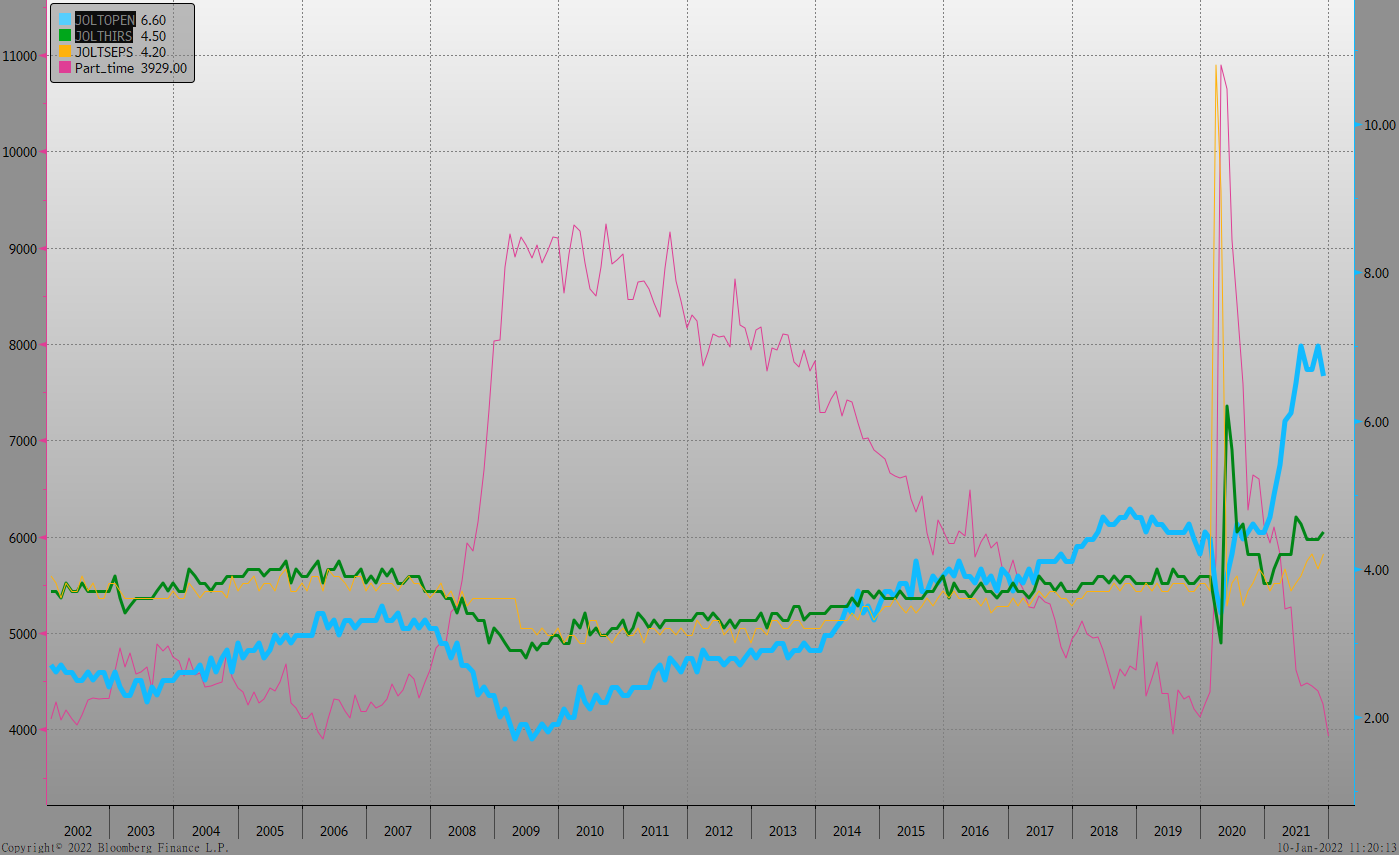 美國非農就業人數
美國新屋及成屋銷售
ISM指數
LIBOR OIS
經濟數據預報
市場展望
從利率走勢看，美債10y利率月線與季線皆呈上揚走勢，在升息、縮表的議題影響下，美債利率續漲的機會大。
經濟數據方面，即將公布美國12月CPI、PPI數據，12月零售銷售數據、1月份密大消費信心指數、11月新屋開工；德國1月ZEW經濟預期。由於基期關係，通膨預期可能放緩，但近期市場預期FED將在3月升息，且有可能提早進行縮減資產負債表，造成美債利率近期大漲，10y有機會上看1.90%。台債市場，10y公債利率出現補漲行情，在上方缺乏支撐的關卡下，10y利率若突破0.80%，將上看1.0%。